Can we apply topological methods to cortical thickness data?
Topological methods and cortical thickness
Chung et al., 2009 discovered differences in cortical thickness comparing individuals with autism to controls using topology
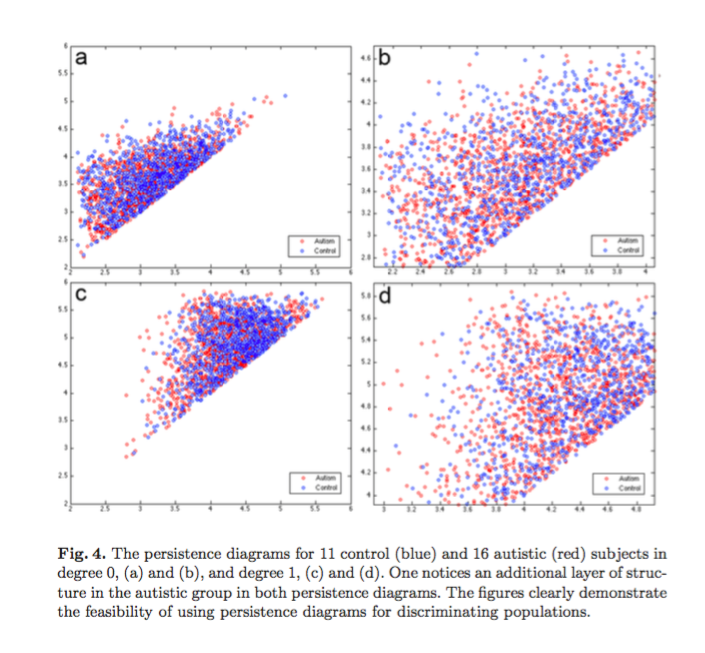 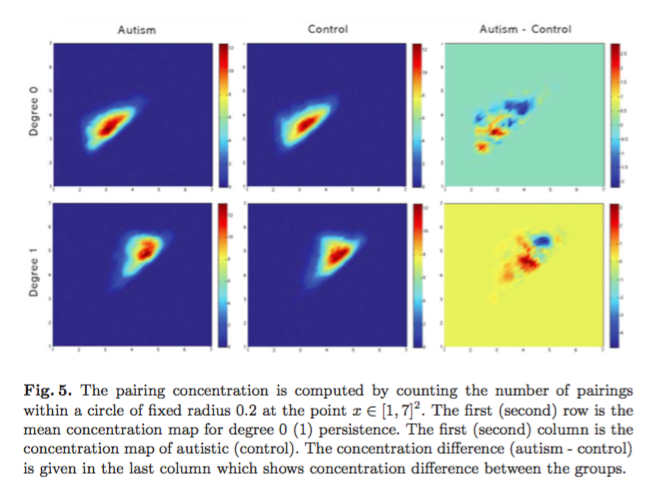 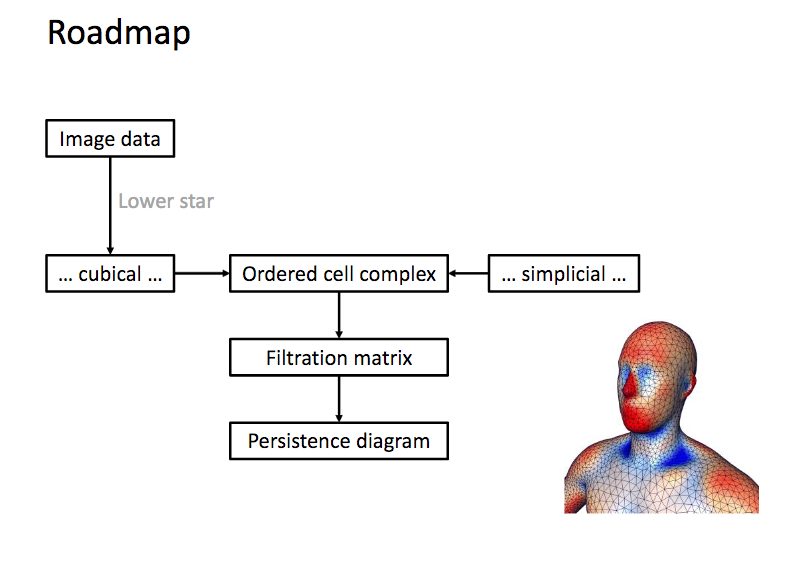 Work flow
Visualization of persistence plot
Next steps
Compute persistence plots for younger and older participants

Use Ghudi tools to compare group?